Классная работа.Тема: «Умножение»
Выполнила Логачева А.А.
ГБОУ Школа №814 Сп№5
Расшифруйте имя древнегреческого математика.
Диофант Александрийский
Сравните:
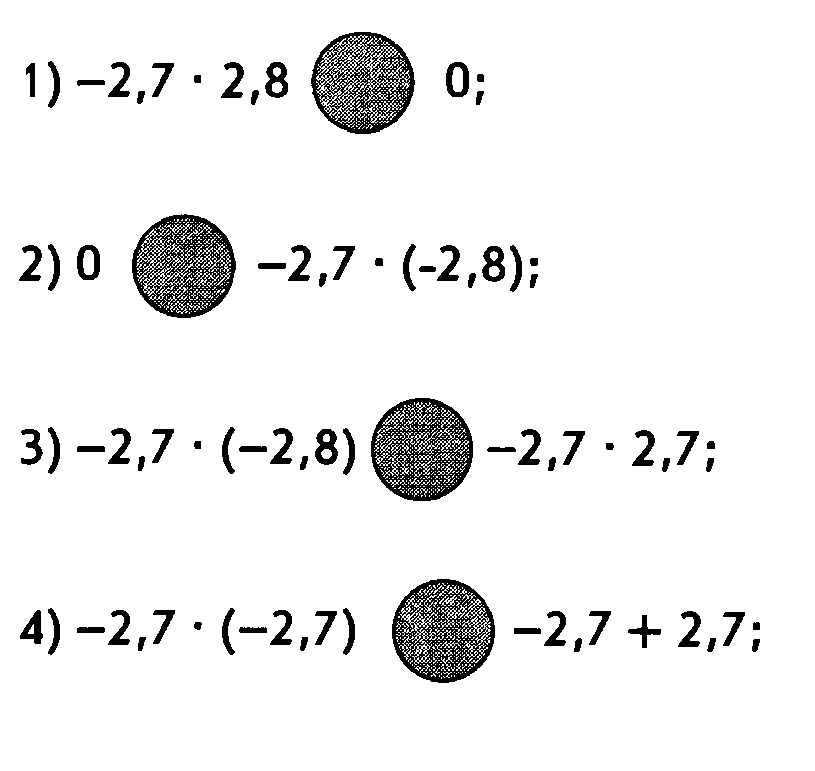 Найдите ошибку:
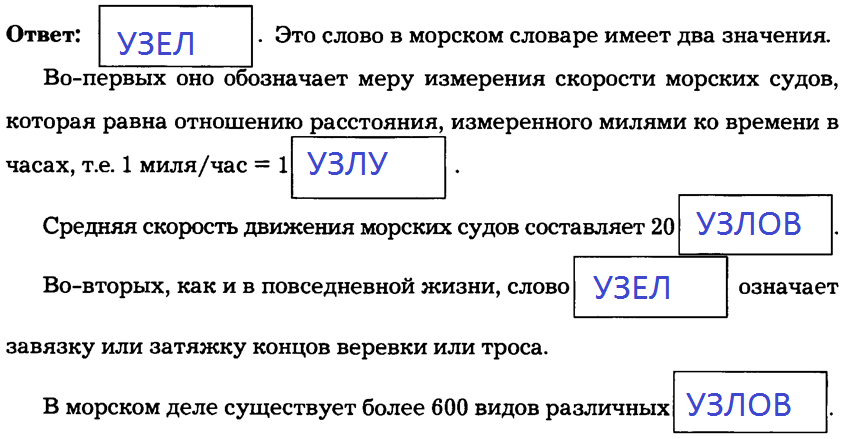 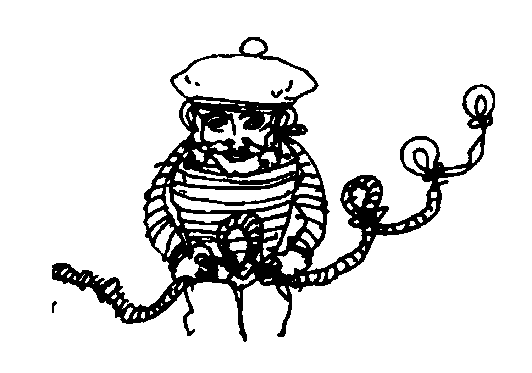 Выполните вычисление:
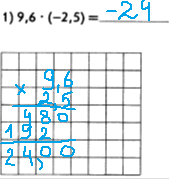 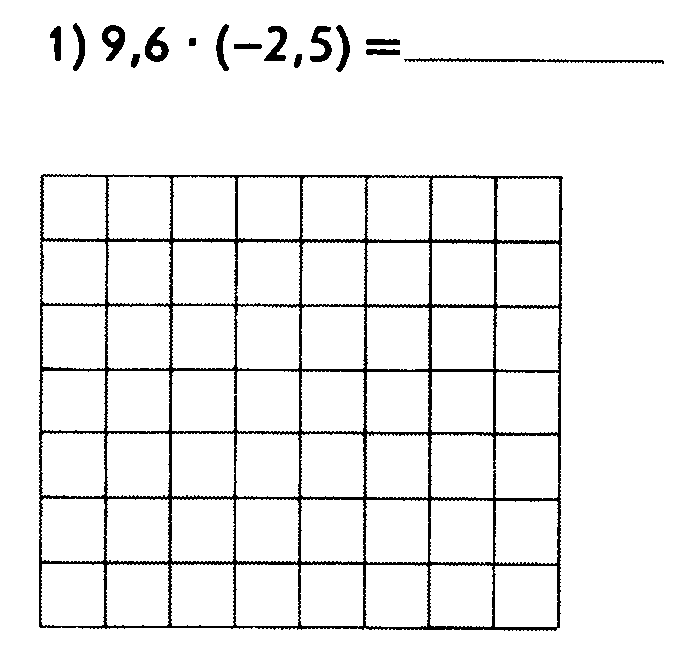